Geography Department Passion Project
Over Easter we would love you to be involved with a passion project for Geography. The tasks are the same for all years, but we would expect the detail from a Year 9 and 10, to be greater than that of a Year 7 or 8.
Please spend your time on these tasks. You don’t have to do all of them, but there is enough variety to keep you digging deep into some great – and happy – Geographical ideas.
Also check out our Instagram page for daily tasks you can complete at home to keep your passion for Geography alive. We can be found @chsgeography
The (Geographical) Happy News
Inspired by the quarterly newspaper by Emily Coxhead, we would like you to create a newspaper filled with good news from the geographical world. 
You can fill the page with stories of people changing the world in a positive way, amazing things that are happening in nature or even fun geographical facts. 
Be as creative as possible with this, you can design the newspaper yourself of you could use the template to the left. I have given some examples of news stories you could include. Check out thehappynewspaper on Instagram for more inspiration
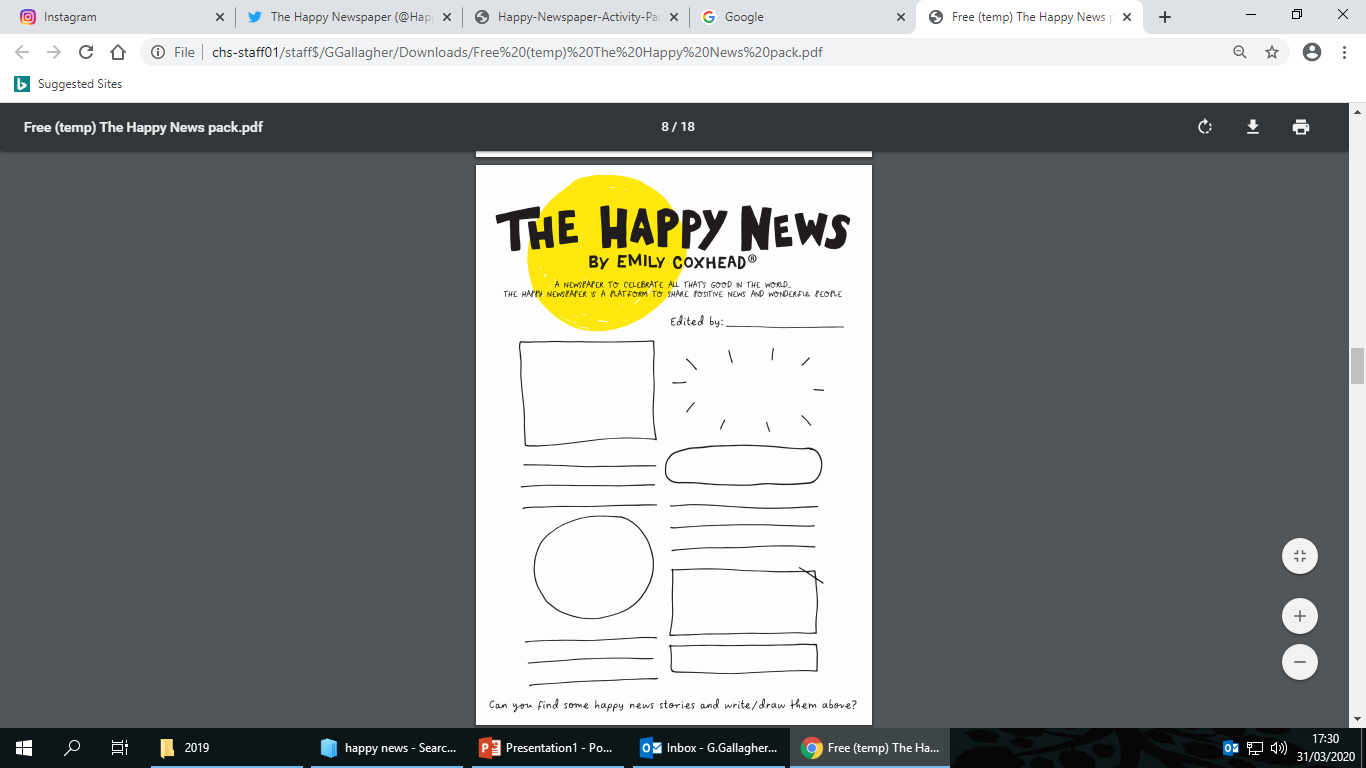 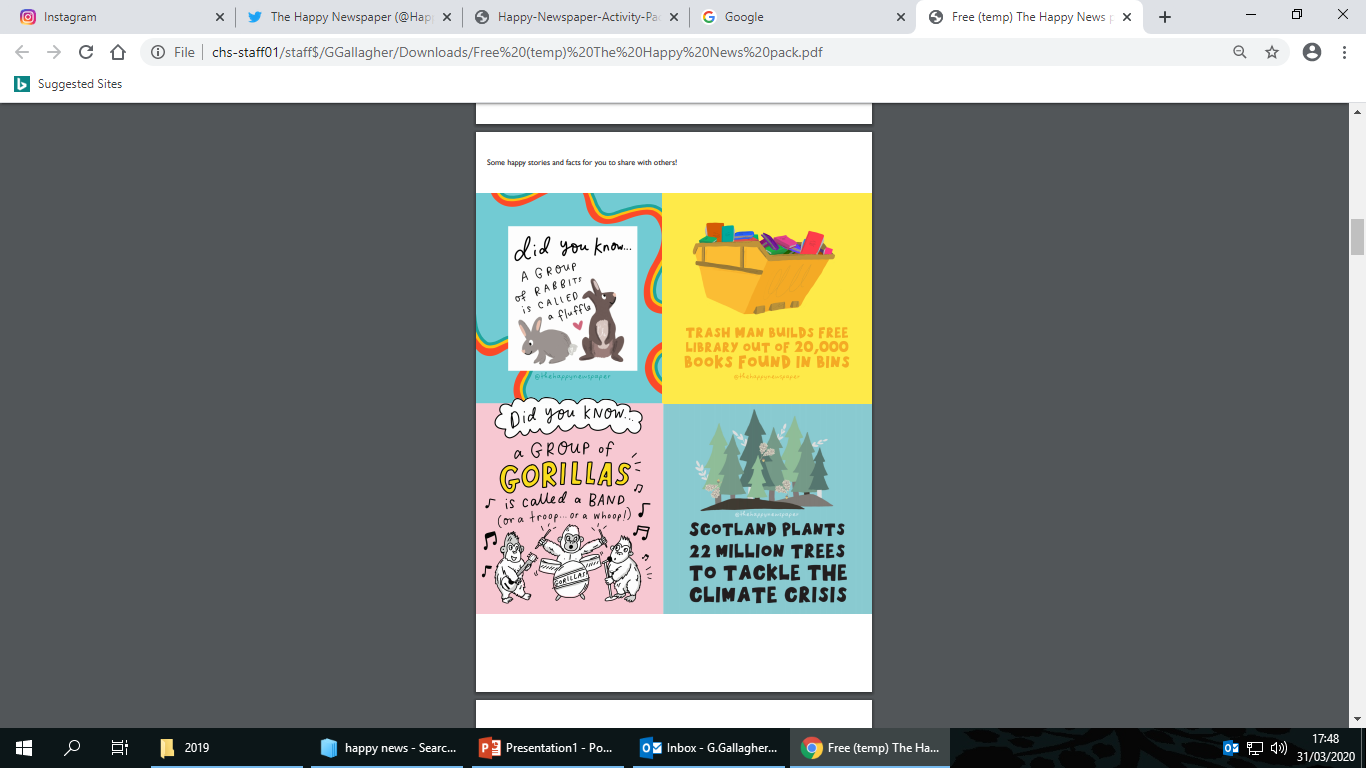 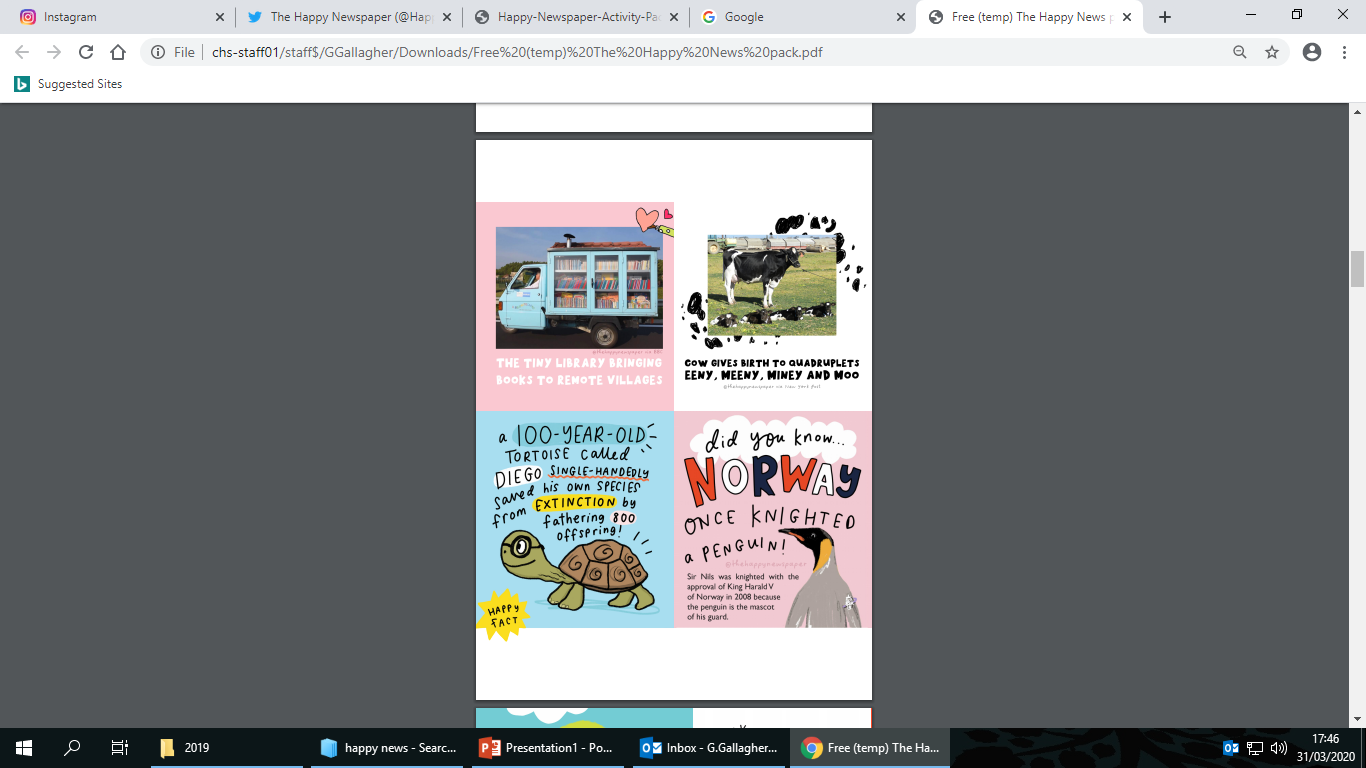 The (Geographical) Happy News
How to create your newspaper:
The front page needs to be catchy, with reference to your articles inside. It can also include the short facts and other short stories too
Inside the paper there should be two main stories. The main stories should be well researched and include lots of facts and figures. You could also include some fake interviews. When writing these articles make sure you come up with a good structure, you may want to create a plan before writing. Underneath there needs to be a summary of ‘why we should be happy about this’, this needs you to evaluate why this story is good for the world and what benefits this brings.
Draw pictures! Make the newspaper colourful and eye catching. 
As an extension you could create something that represents one of your happy news articles. This could be a model made from recycled materials found around the house, a news broadcast that you have recorded or a even an interpretive dance. Remember you are being creative and celebrating the positive things going on in the world.
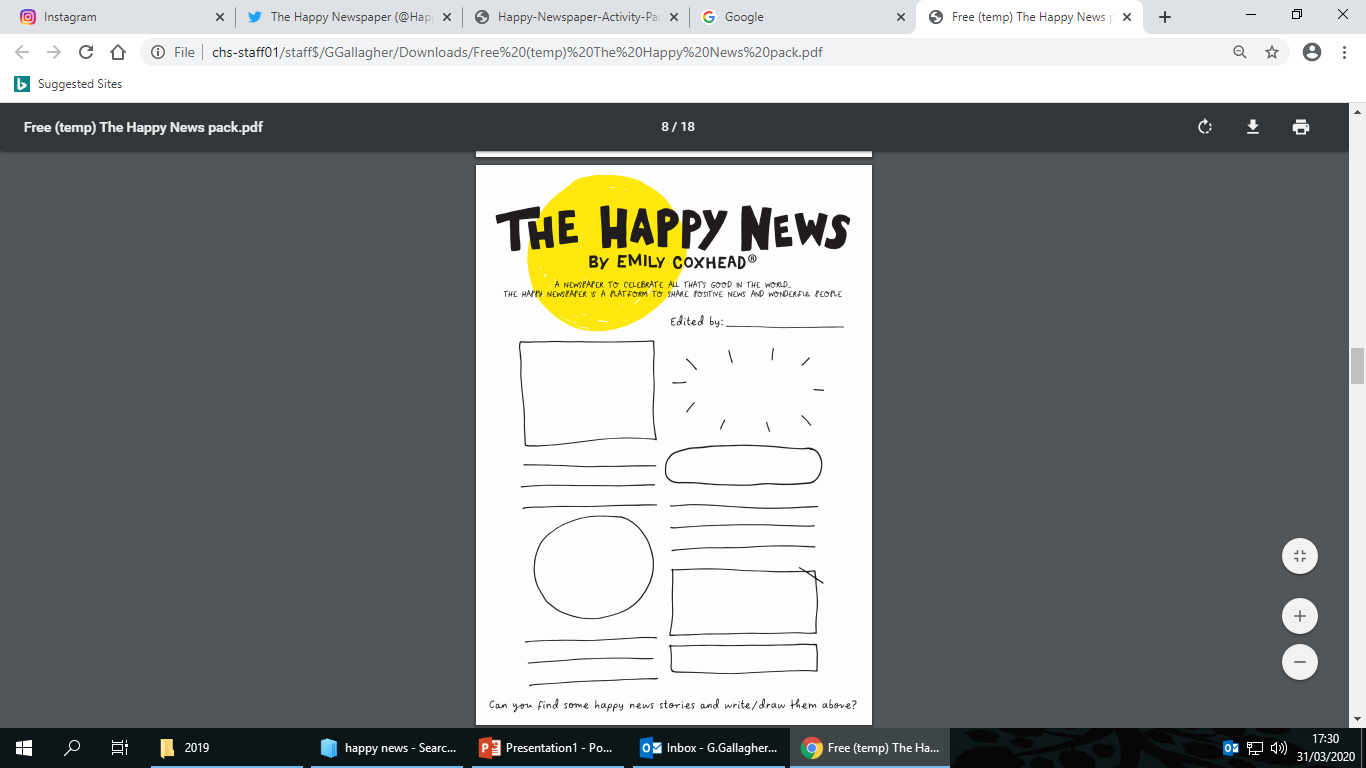 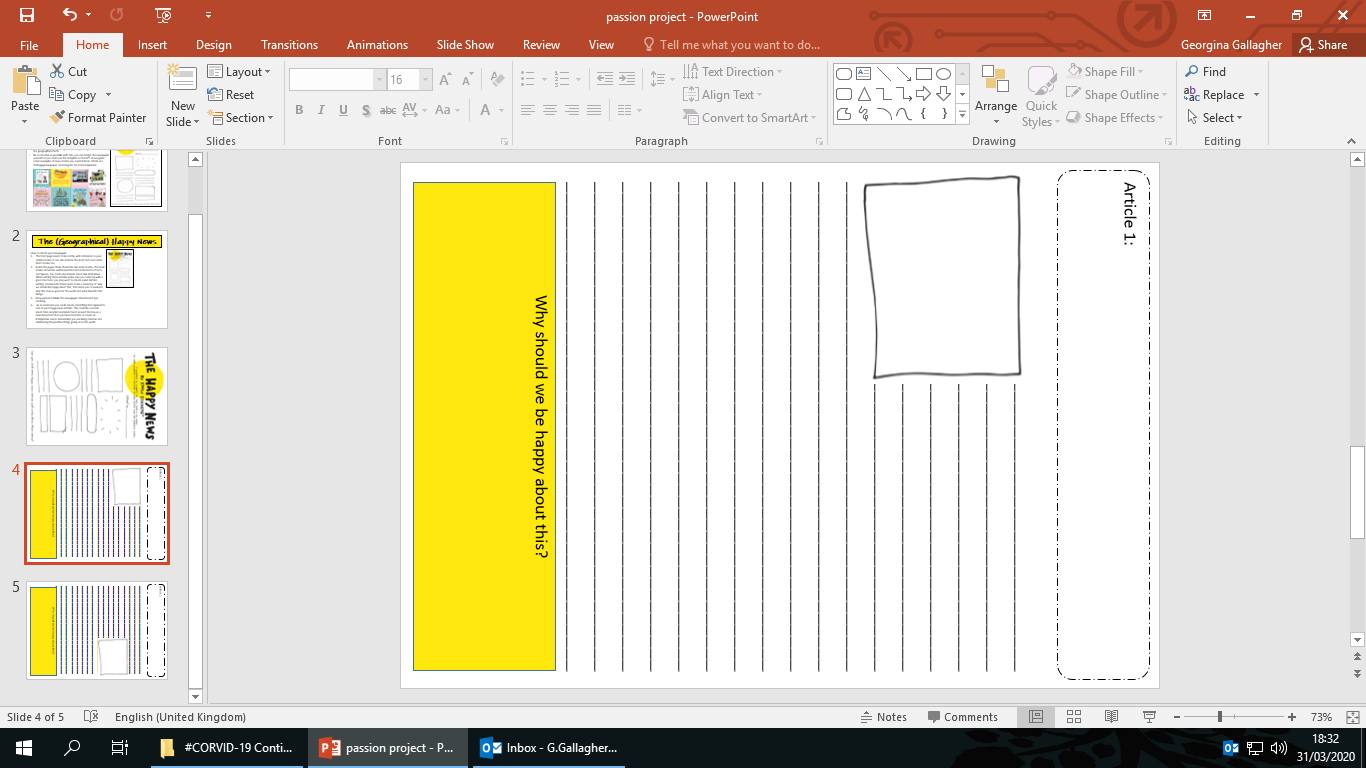 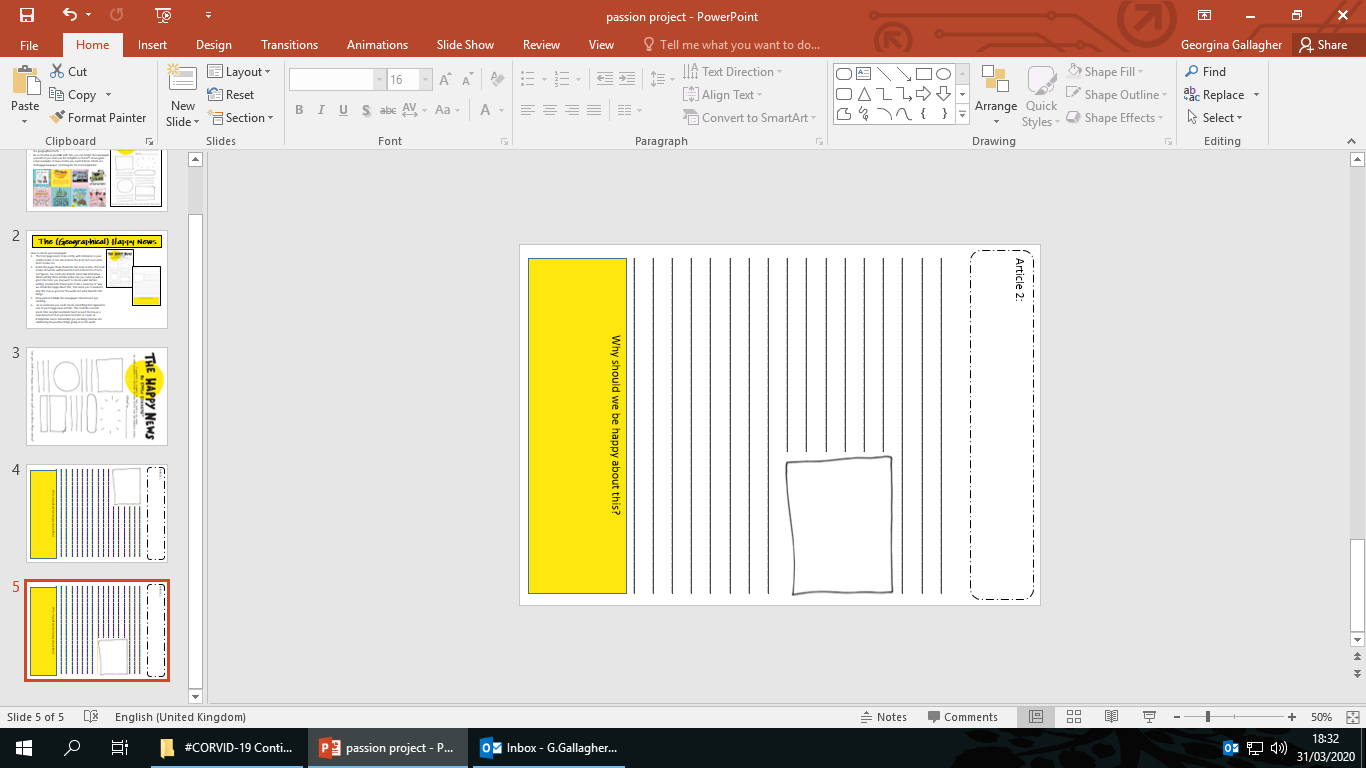 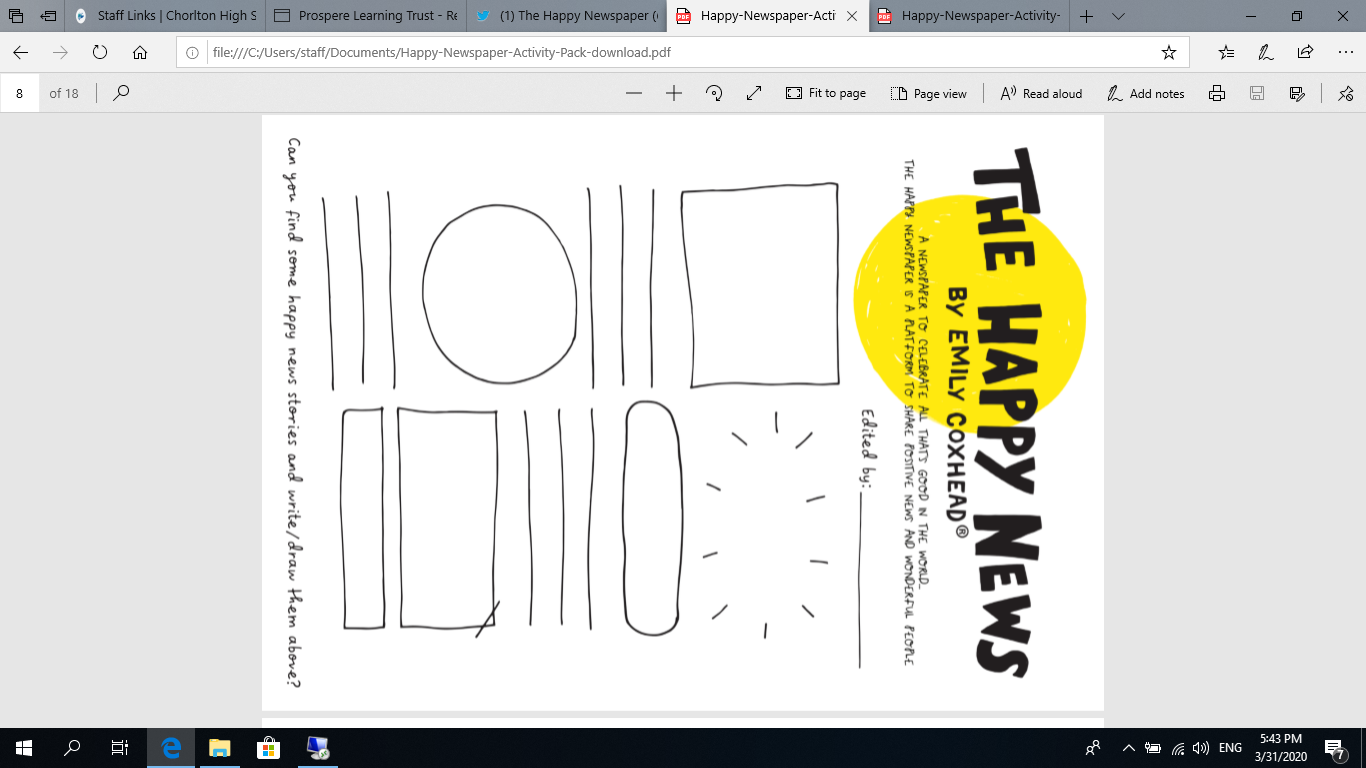 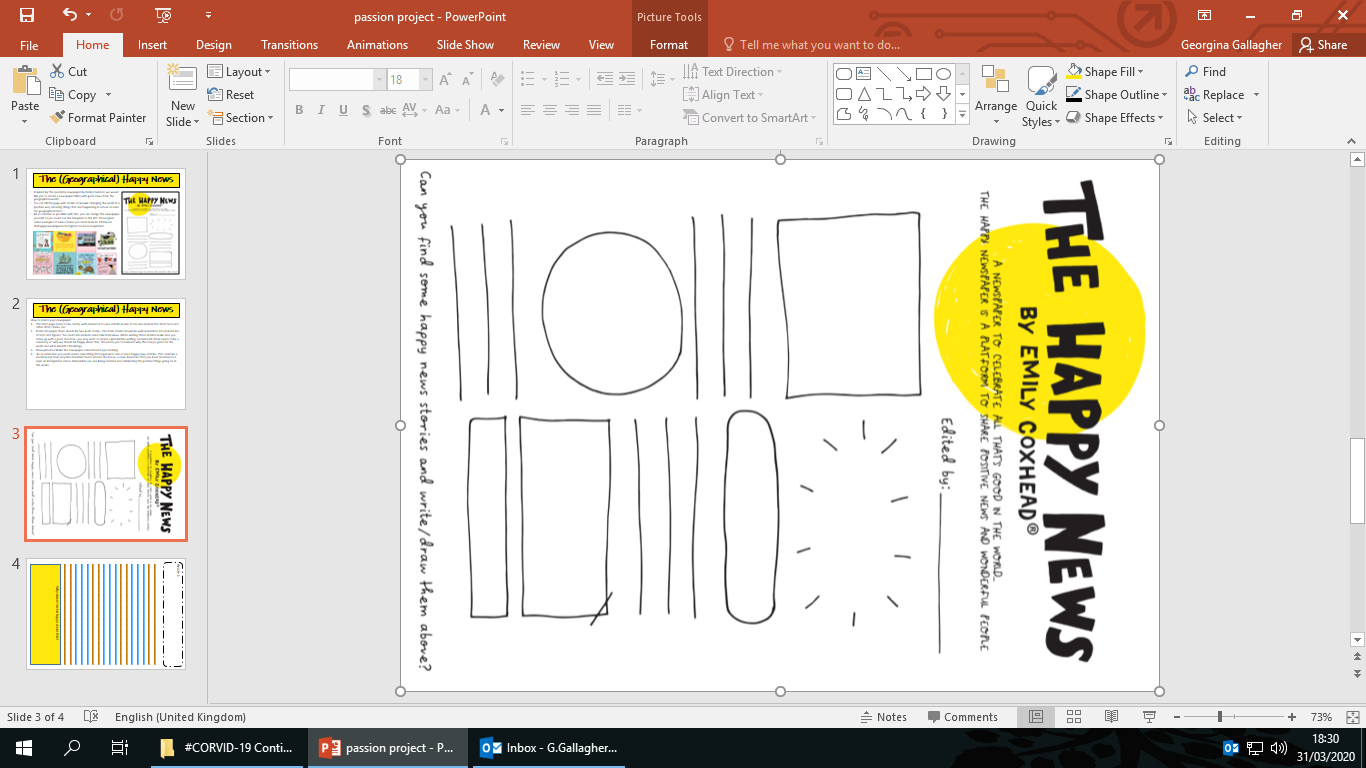 __________________________________________________________________________________________________________________________________________________________________________________________________________________________________________________________________________________________________________________________________________________________________________________________________________________________________________________________________________________________________________________________________________________________________________________________________________________________________________________________________________________________________________________________________________
Why should we be happy about this?
Article 1:
__________________________________________________________________________________________________________________________________________________________________________________________________________________________________________________________________________________________________________________________________________________________________________________________________________________________________________________________________________________________________________________________________________________________________________________________________________________________________________________________________________________________________________________________________________
Why should we be happy about this?
Article 2:
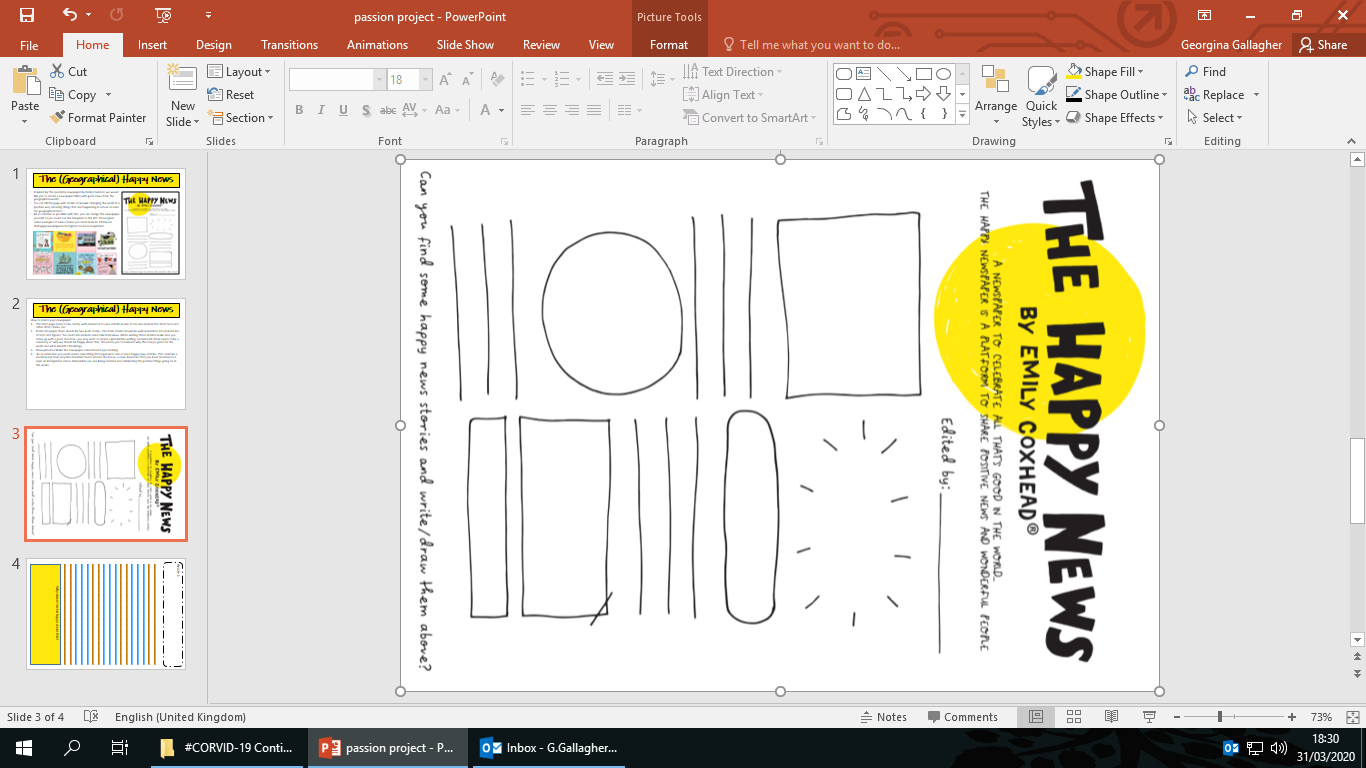 Enriching your Geographical Knowledge
The Geography department has an Instagram page, you can find it by searching for @chsgeography

On it we have many tasks an ideas you could get involved with over Easter. There will also be a daily post looking at things you can do each day that are ‘geographical’

Some things we have posted on there which you could think about doing are listed below:
Watch
Any of the following films of documentaries and write either a review or a summary of what is covered.
On BBC iPlayer – Planet Earth, Planet Earth II, Dynasties, Seven Worlds One Planet, Climate Change the Facts
On Netflix – Our planet, 2012 
On Amazon Prime - Geostorm
OTHER FILMS – Dante’s Peak, The Day After Tomorrow, Twister, Blood Diamond (15 Cert)
Read
Any of the following books and write a book review. If you have a Kindle, you can buy and download these books, or you can download the app and pay and read these books on there, or you can search the internet for free chapters and make your review off of them.
Prisoners of Geography: Ten maps that tell you everything you need to know about global politics – Tim Marshall
Worth Dying For: The Power and Politics of Flags – Tim Marshall